Název školy: ZŠ A MŠ ÚDOLÍ DESNÉ, DRUŽSTEVNÍ 125, RAPOTÍN
Název projektu: Ve svazkové škole aktivně - interaktivněČíslo projektu: CZ.1.07/1.4.00/21.3465 
Autor: Mgr. Jana Učňová
Tematický okruh: Název: EU OPVK VY_32_INOVACE_01_DĚLITELNOST_2
Vytvořeno: 
-únor 2014
Anotace: 
-tato prezentace slouží žákům k seznámení s učivem dělitelnosti, pojmem samotným, procvičování na příkladech; doporučuji tento materiál k úvodu do látky, procvičování, nebo domácí samostatné přípravě žáků
Zdroj:
HERMAN. Matematika: dělitelnost. 2. vyd. Praha: Prometheus, 2003, 100 s. Učebnice pro základní školy (Prometheus). ISBN 80-719-6261-9
TAIŠL, VOJÁČEK. Aritmetika pro sedmý ročník. 12. vyd. Praha: SPN, 1975, 150 s. Učebnice pro základní devítileté školy (SPN). ISBN 14-409-75
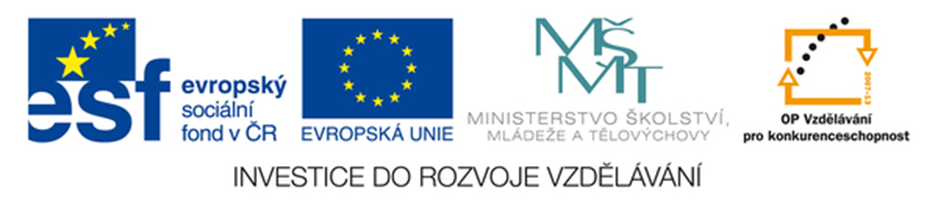 Malé opakování na začátek
Pokud dělení a : b vyjde beze zbytku, je číslo a násobkem čísla b.
Pokud toto dělení vyjde se zbytkem, není číslo a násobkem čísla b.
1. Co je násobek čísla?
Pokud dělení a : b vychází beze zbytku, říkáme, že číslo a je dělitelné číslem b.
2. Co je dělitel čísla?
7 	: 	2	 = 	3,5
Jak se nazývají jednotlivé členy při dělení?
dělenec
podíl
dělitel
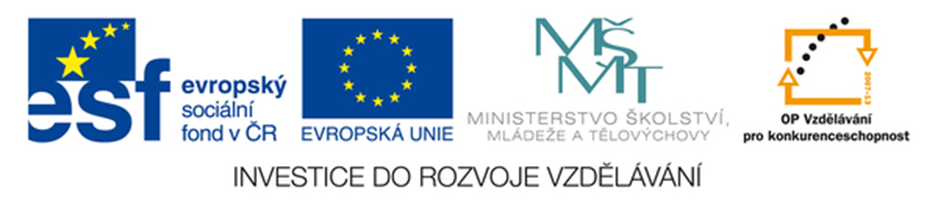 Procvičování základních pojmů
Řekněte dva násobky čísla 4 a dva násobky čísla 11.

Řekněte prvních pět násobků čísla 9.

Je číslo 63 násobkem čísla 8? Zdůvodněte.

Je každé číslo násobkem některého čísla?

Součet stonásobku čísla 202, čtyřicetinásobku čísla 50 a dvojnásobku čísla 11 je zajímavé číslo. Určete toto číslo.

Zjistěte dělením, která z čísel 21, 22, 23 jsou děliteli čísla 1430?

Určete alespoň tří čísla, jejichž dělitelem je:

	a) číslo 5			b) číslo 6			c) číslo 8
9, 18, 27, 36, 45
není, 63 : 8 = 7 (zbytek 7)
ano, čísla 1 a sama sebe
22 222
22
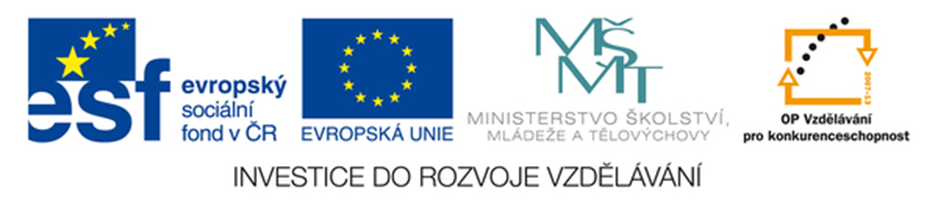 Teorie – Kdy je číslo dělitelné dvěma?
Číslo je dělitelné dvěma, má-li na základním místě některou z číslic 0, 2, 4, 6, 8. 
Jiná čísla nejsou dělitelná dvěma.
Čísla dělitelná dvěma nazýváme SUDÁ. Čísla, která nejsou dělitelná dvěma, nazýváme LICHÁ.
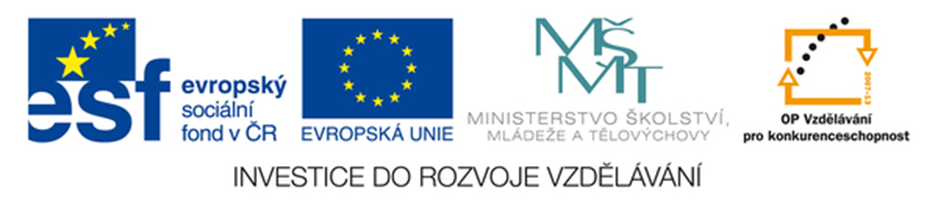 Cvičení
1. Vyjmenujte sudá čísla od 26 do 64:



2. Vyjmenujte všechna lichá čísla větší než 17 a současně menší než 48:



3. Z čísel 37, 46, 173, 268, 300, 1 007, 8 814, 93 509 vyberte čísla sudá.



4. Z čísel 205, 316, 590, 872, 1 667, 2 454, 5 558, 8 135, 1 000, 10 000 vyberte čísla dělitelná dvěma.
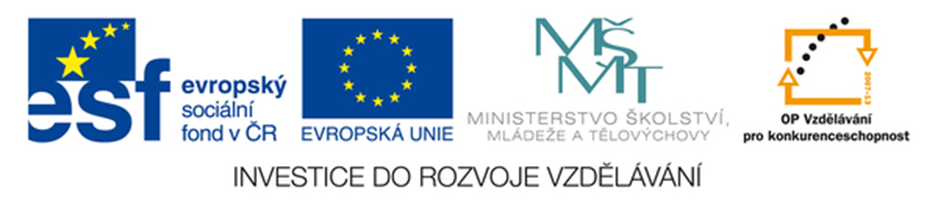 Cvičení - řešení
Příklad 1: Vypišme si nejdříve všechny čísla v daném rozmezí.

26, 27, 28, 29, 30, 31, 32, 33, 34, 35, 36, 37, 38, 39, 40, 41, 42, 43, 44, 45, 46, 47, 48, 49, 50, 51, 52, 53, 54, 55, 56, 57, 58, 59, 60, 61, 62, 63, 64

Poté si zopakujeme pravidlo, kdy je číslo dělitelné dvěma. A zakroužkujeme všechna ta, která vyhovují naší podmínce.
Číslo je dělitelné dvěma, má-li na základním místě některou z číslic 0, 2, 4, 6, 8. 
Jiná čísla nejsou dělitelná dvěma.
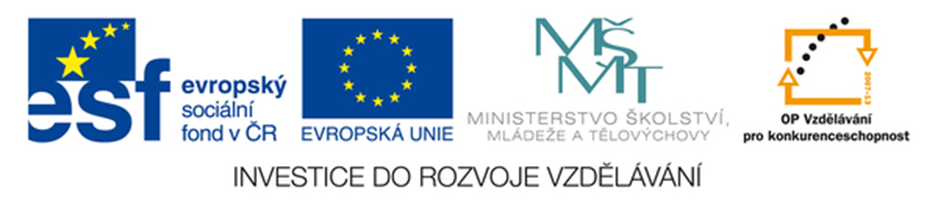 Příklad 2: Vypišme si nejdříve všechny čísla v daném rozmezí.

18, 19, 20, 21, 22, 23, 24, 25, 26, 27, 28, 29, 30, 31, 32, 33, 34, 35, 36, 37, 38, 39, 40, 41, 42, 43, 44, 45, 46, 47

Poté si zopakujeme pravidlo, kdy je číslo liché. A zakroužkujeme všechna ta, která vyhovují naší podmínce.
Čísla dělitelná dvěma nazýváme SUDÁ. Čísla, která nejsou dělitelná dvěma, nazýváme LICHÁ.
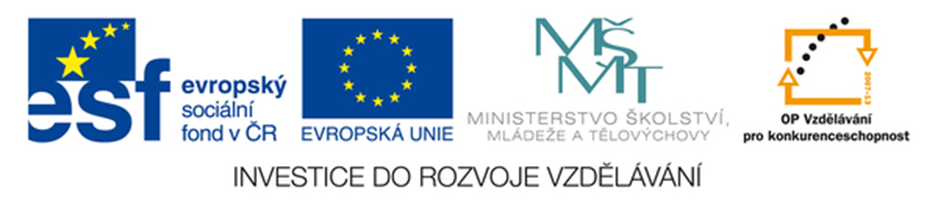 Příklad 3: Vypišme si nejdříve všechna čísla ze zadání:

37	46	173	268	1 007	8 814	93 509		

Poté si zopakujeme pravidlo, kdy je číslo sudé. A vybereme všechna ta, která vyhovují podmínce.
Čísla dělitelná dvěma nazýváme SUDÁ. Čísla, která nejsou dělitelná dvěma, nazýváme LICHÁ.
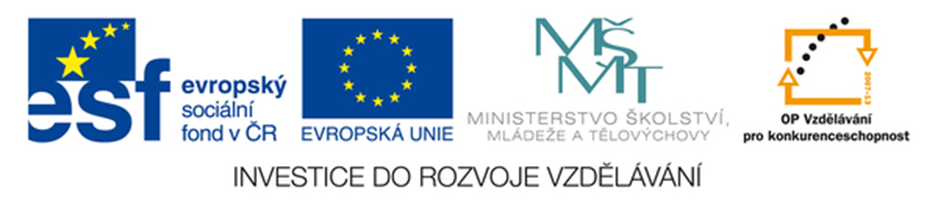 Příklad 4: Vypišme si nejdříve všechna čísla ze zadání:

205	316	590	872	1 667	2 454	5 558	8 135


1 000	10 000

Opakování je matka moudrosti – zkuste si napřed odpovědět sami. Kdy je číslo dělitelné dvěma? A zakroužkujeme všechna ta, která vyhovují naší podmínce.
Číslo je dělitelné dvěma, má-li na základním místě některou z číslic 0, 2, 4, 6, 8. 
Jiná čísla nejsou dělitelná dvěma.
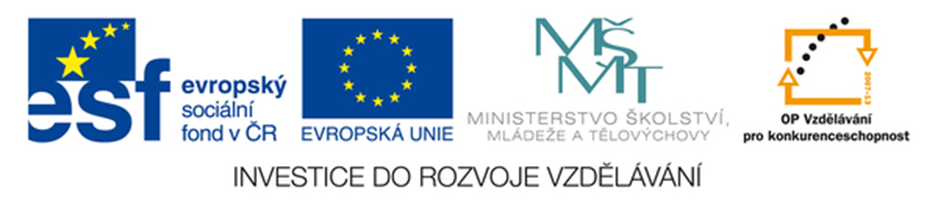 Příklady k ověření znalostí
1. Určete, kolika způsoby lze do rámečku vepsat číslici tak, aby vzniklé čtyřciferné číslo bylo sudé:



a) 1 56			b) 2       34		c)        152



2. Určete, jaký zbytek dává libovolné liché číslo při dělení dvěma.
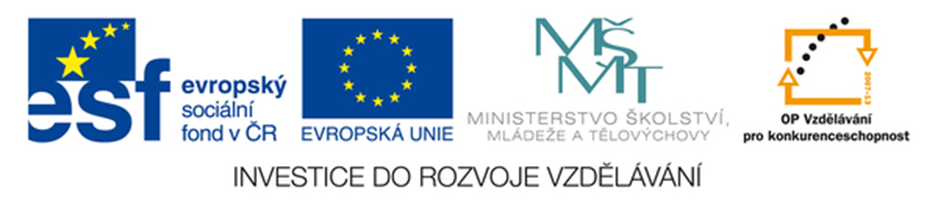